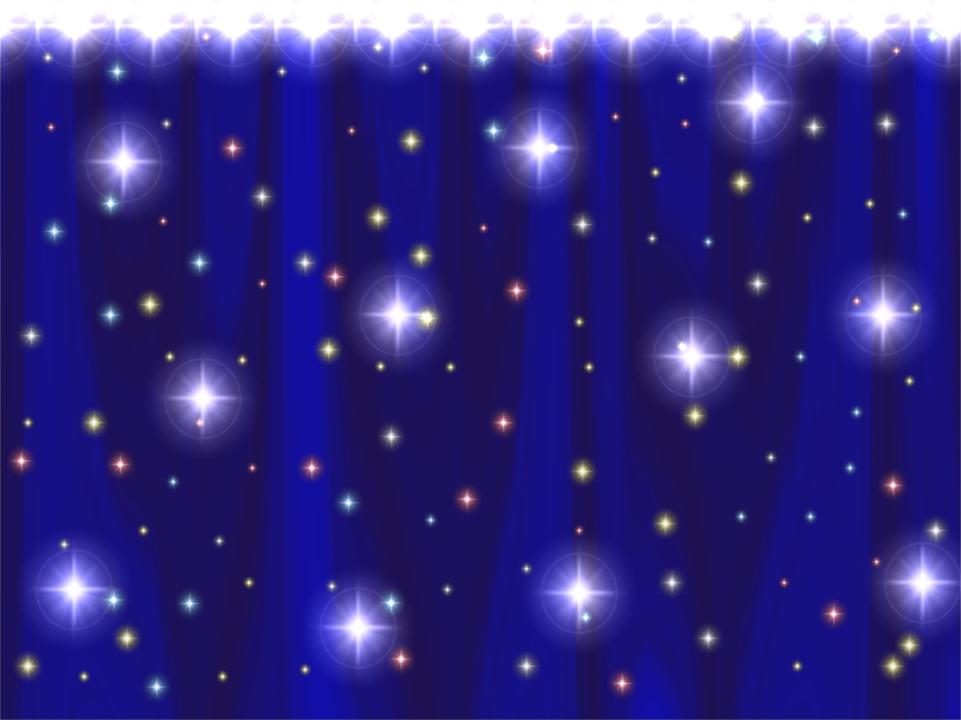 С днем рождения,
1 класс!
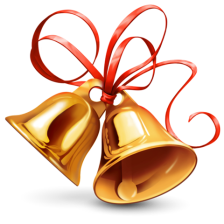 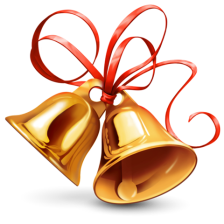 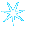 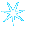 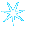 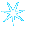 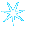 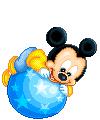 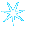 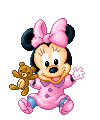 Свидетельство   о  рождении
класса
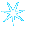 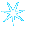 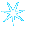 Родился :   1 сентября 2017года
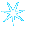 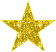 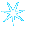 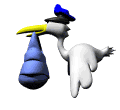 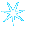 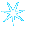 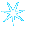 Место рождения :   ул. Колхозная , 2
п. Степной, Ленинский район
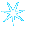 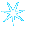 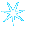 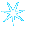 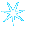 Родитель :   МКОУ   «Степновская
СОШ»
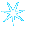 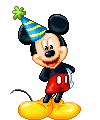 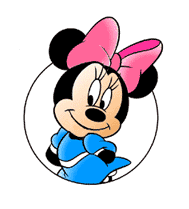 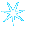 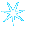 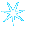 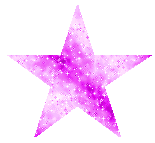 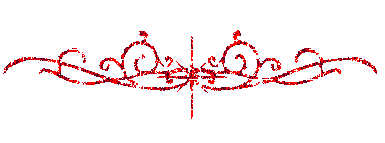 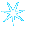 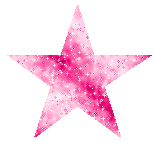 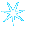 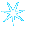 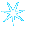 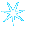 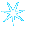 Наши правила:
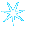 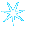 Не отнимай чужого, но и все свое не отдавай; 
Попросили –дай, пытаются отнять – старайся защищаться;
 Не дерись без обиды, не обижайся без дела;
 Сам ни к кому не приставай;
 Никого  не дразни, не канючь, не выпрашивай ничего. Никогда дважды ни о чем не проси.
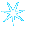 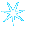 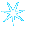 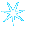 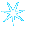 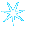 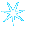 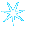 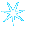 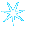 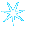 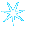 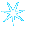 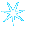 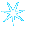 Никогда не ябедничай;
Не будь грязнулей, дети грязнуль не любят;
Почаще говори: «Давай дружить! Давай играть! Давай вместе пойдем домой!»
Не воображай. Ты не лучше всех, ты не хуже всех;
Уважай старших, заботься о малышах;
Иди в школу с хорошим настроением;
Дорогу переходи внимательно, не торопись.
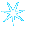 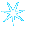 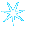 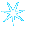 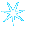 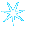 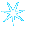 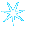 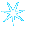 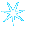 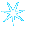 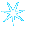 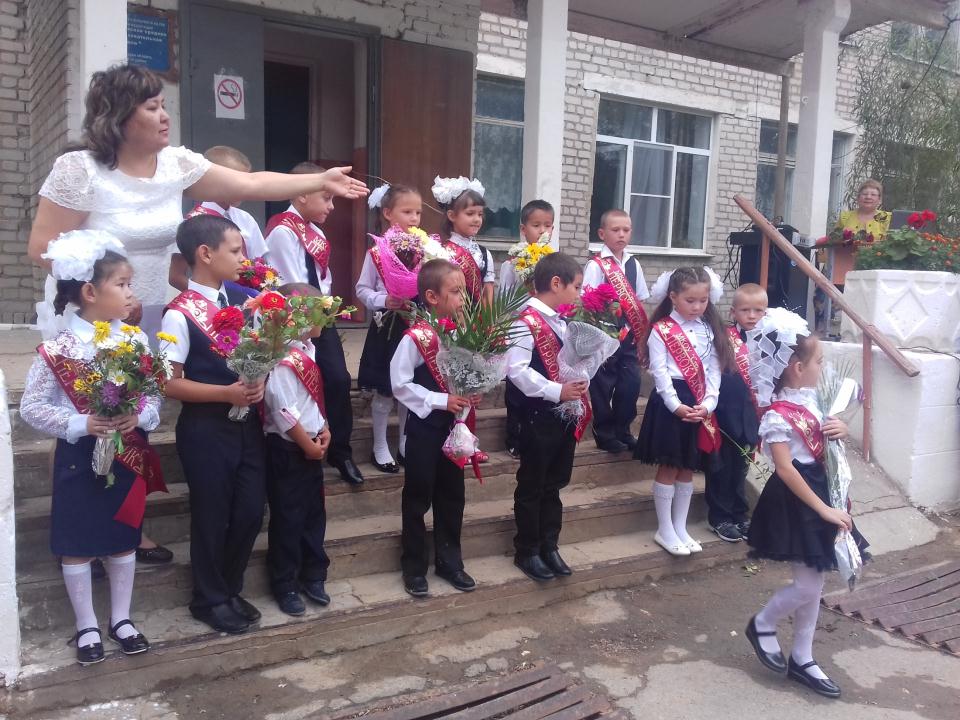 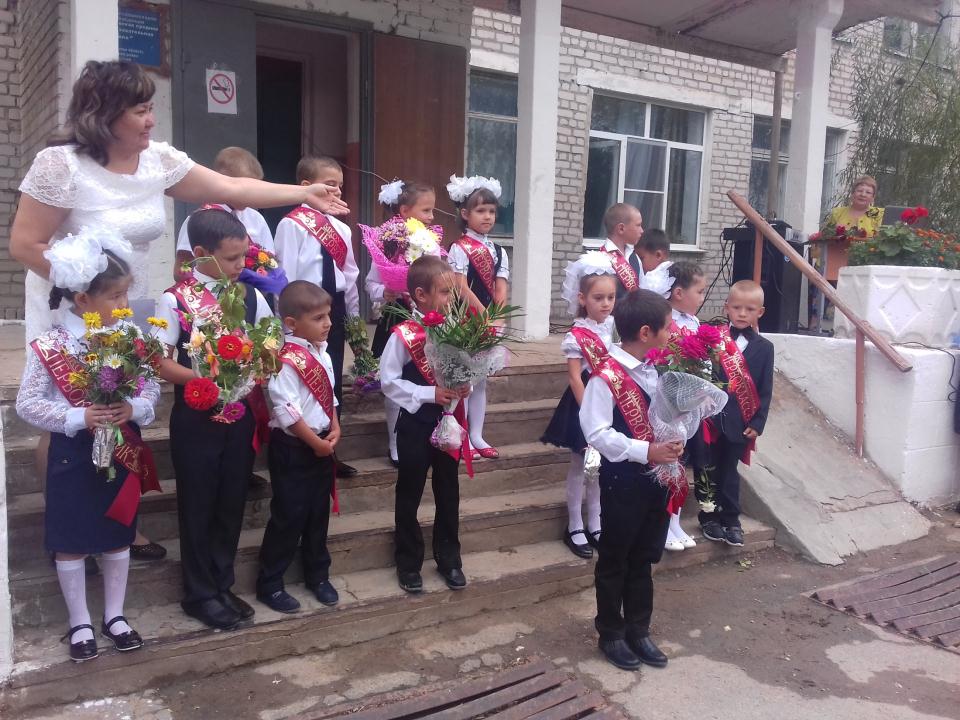 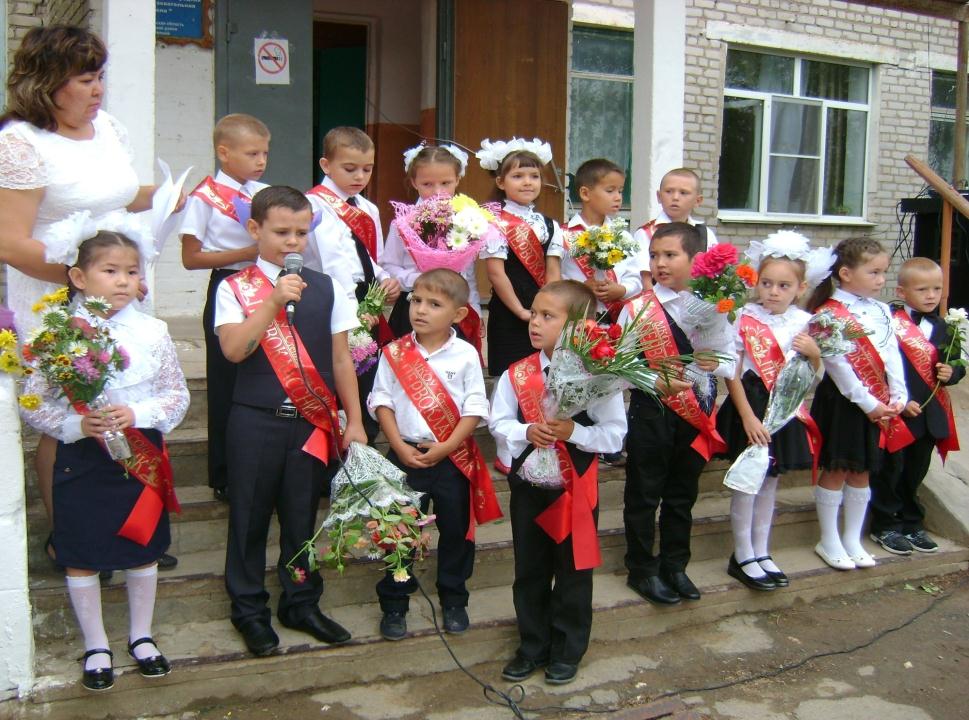 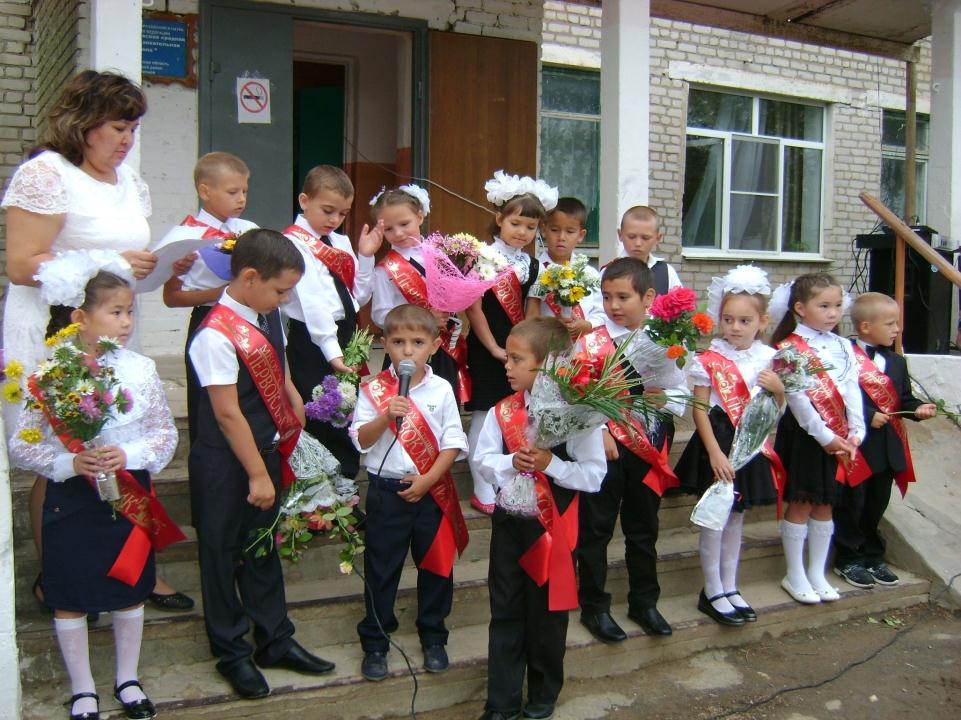 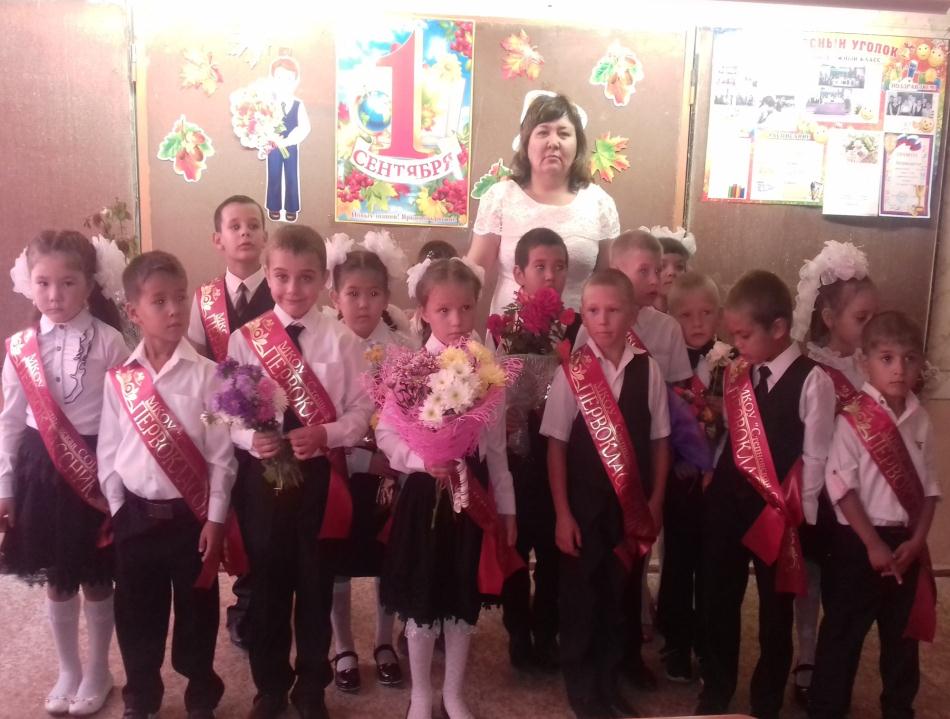 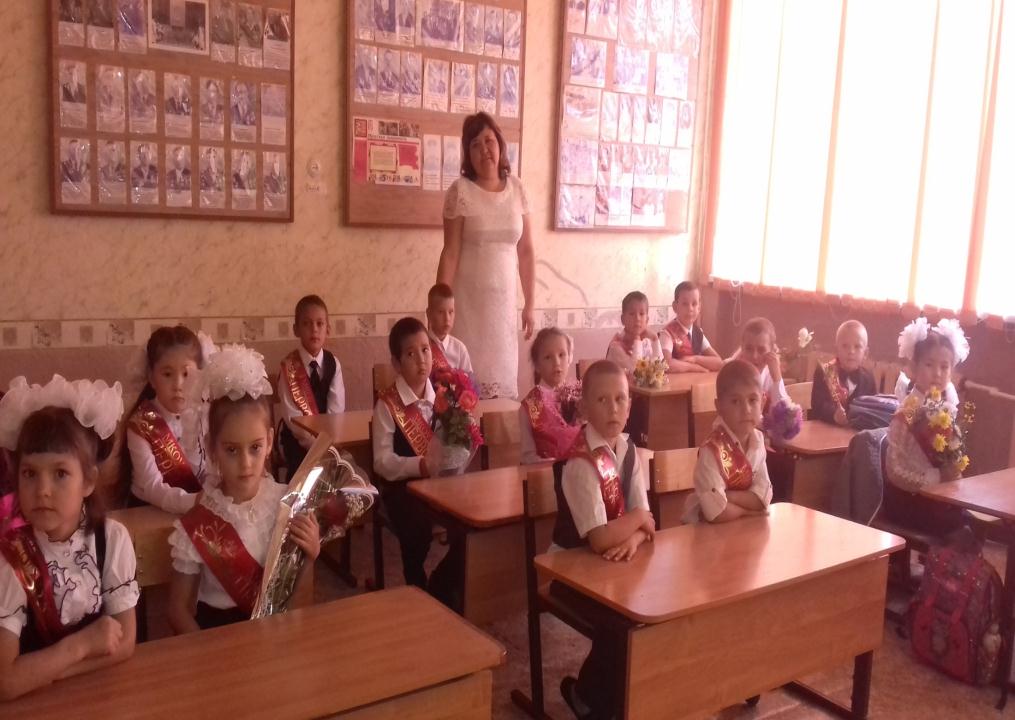 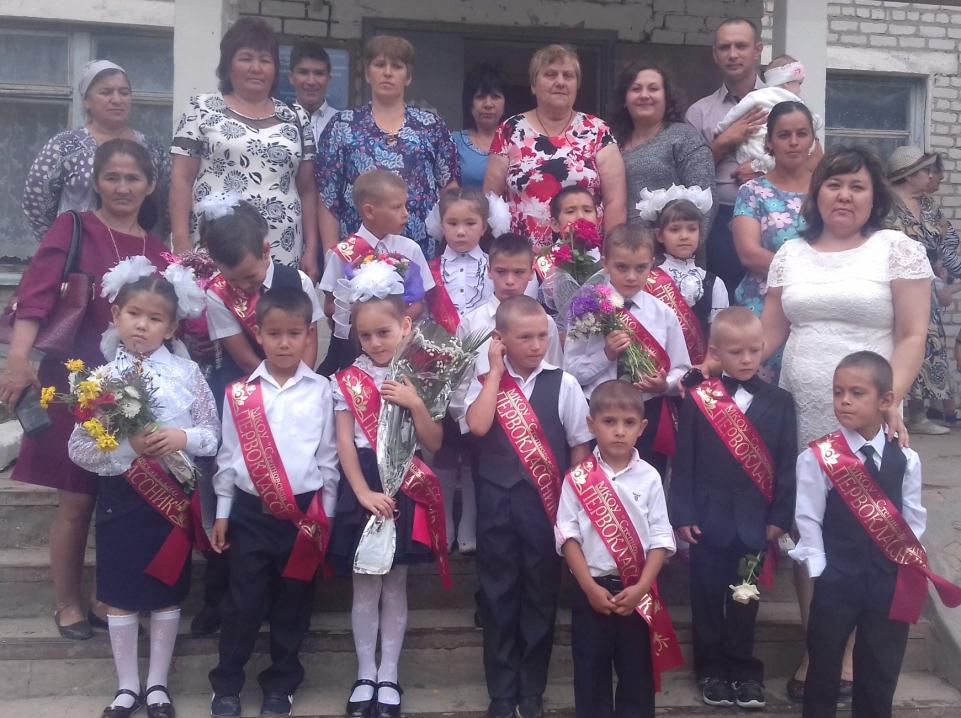 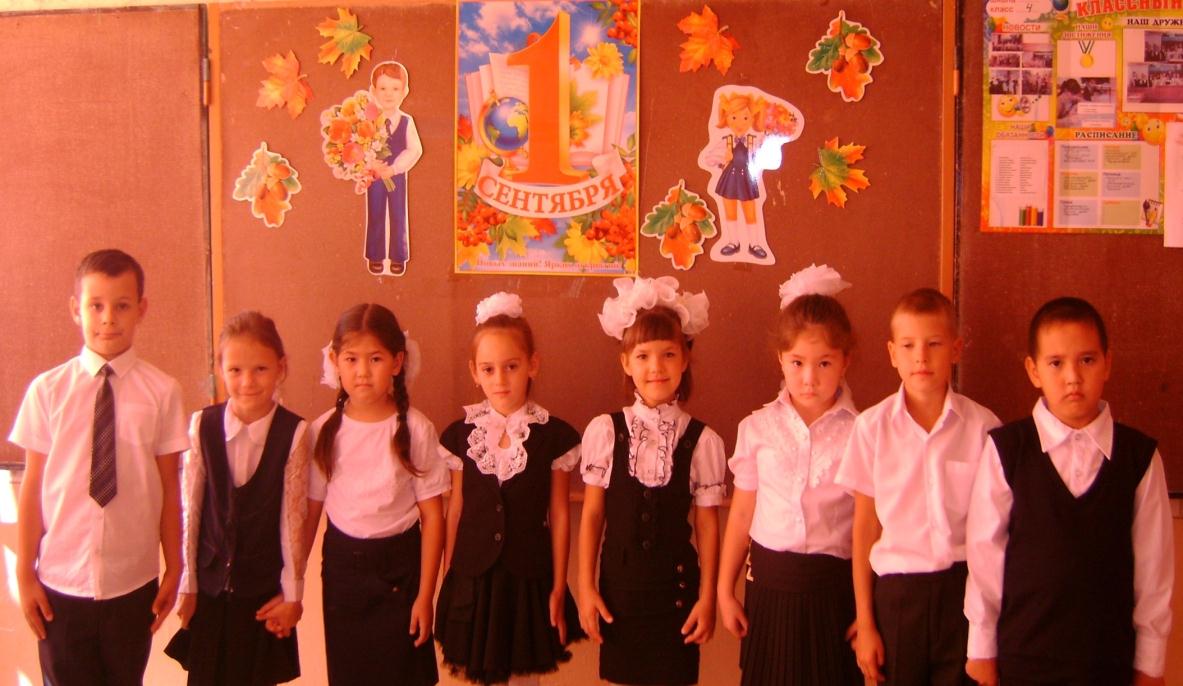 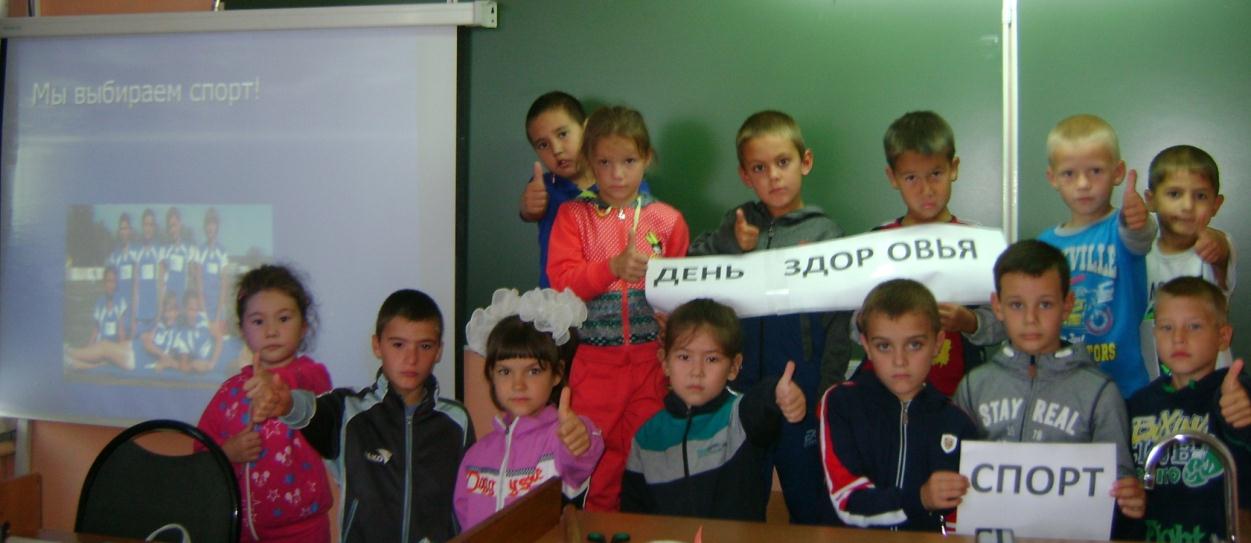 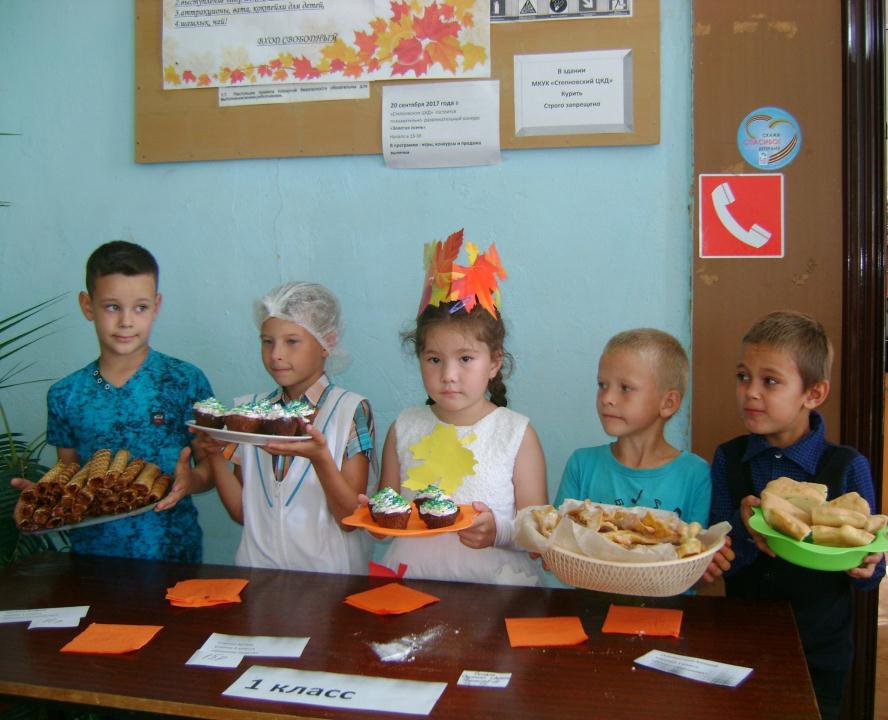 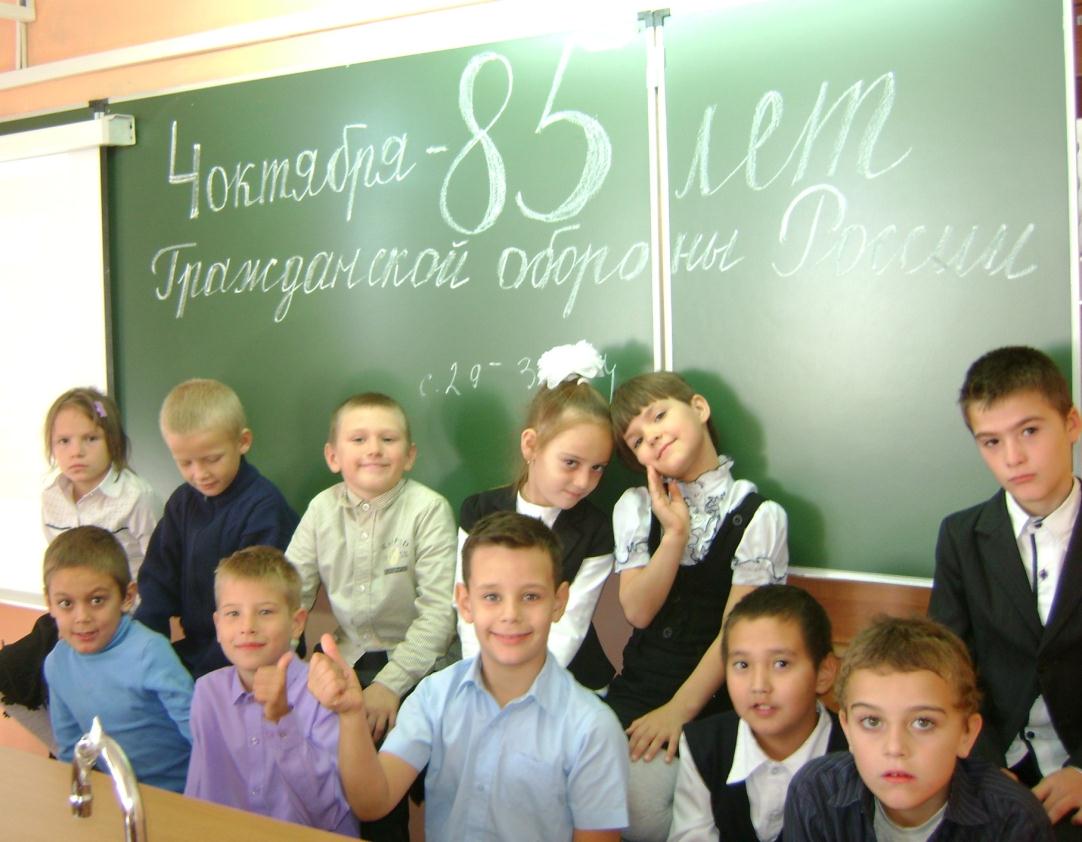 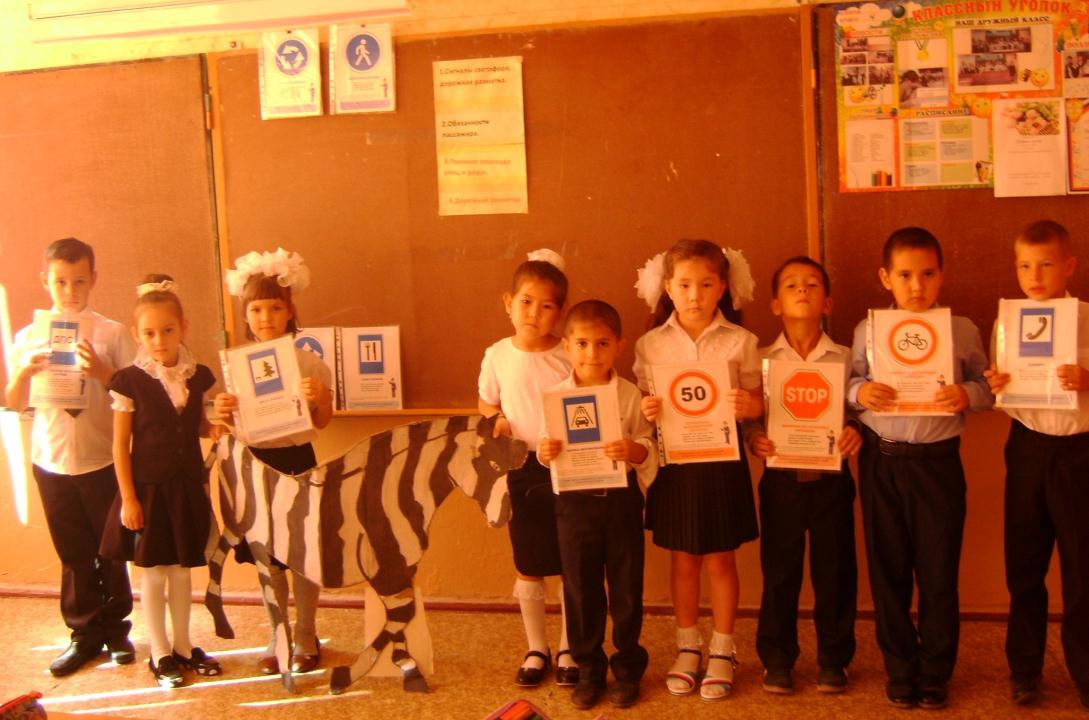 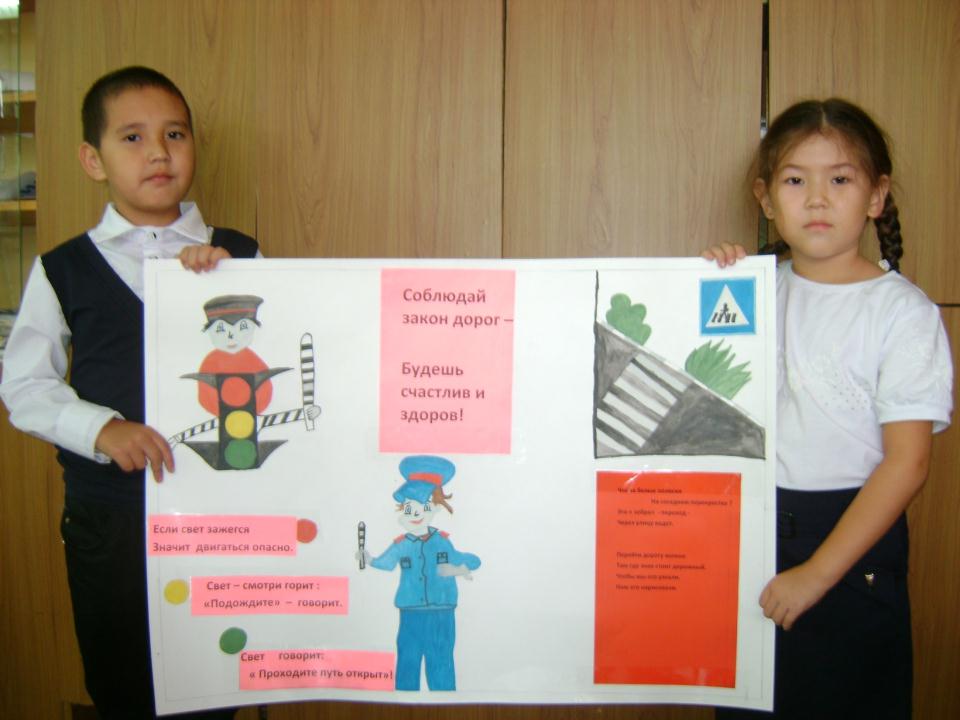 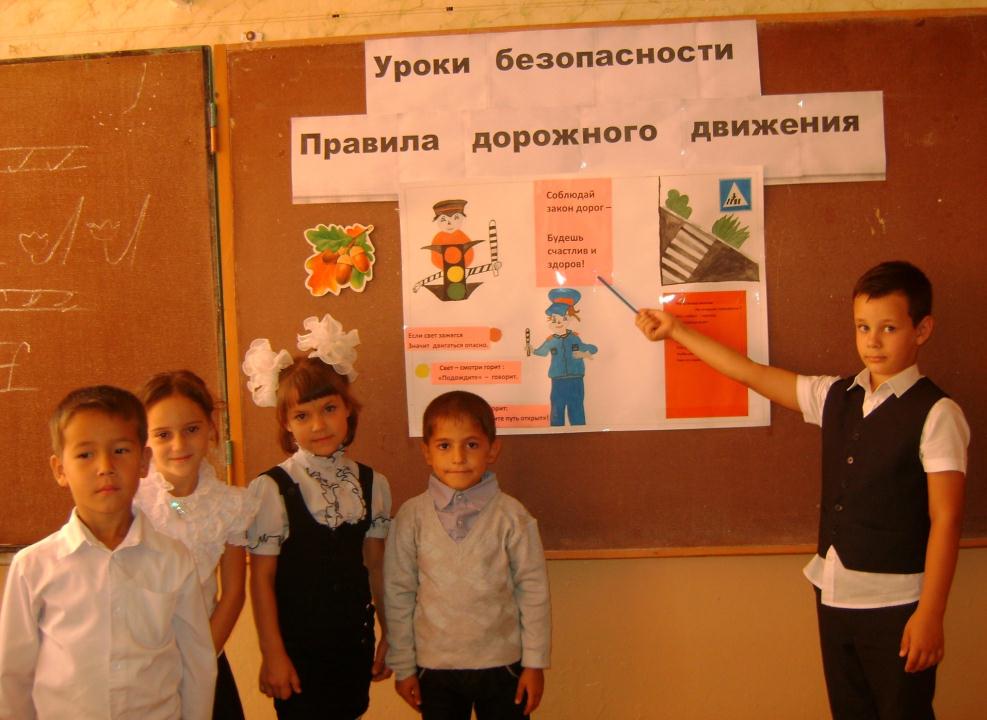 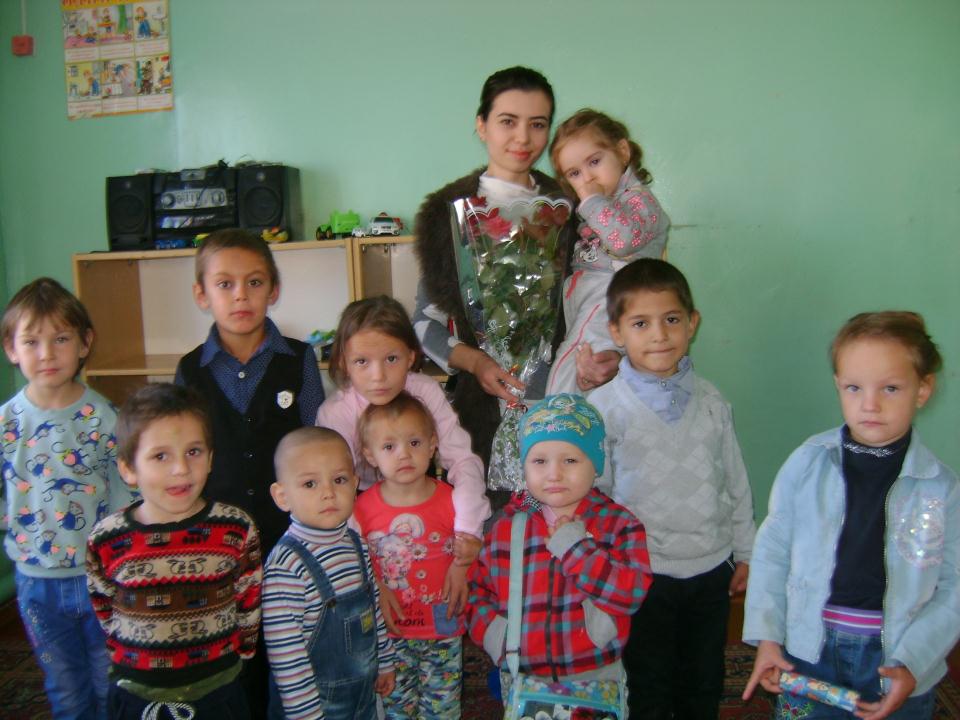 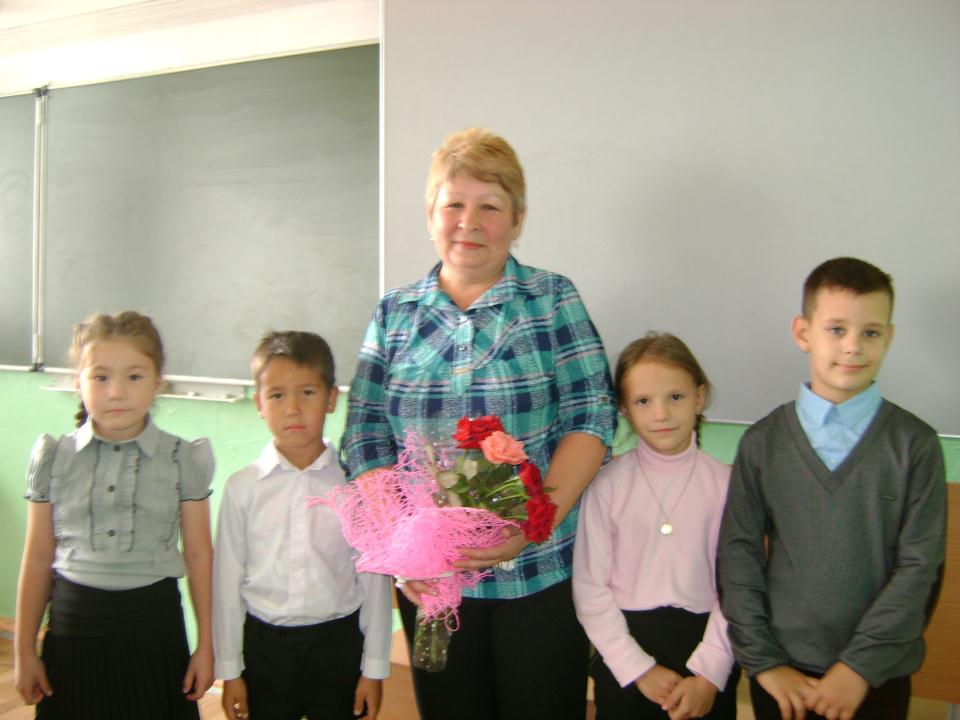 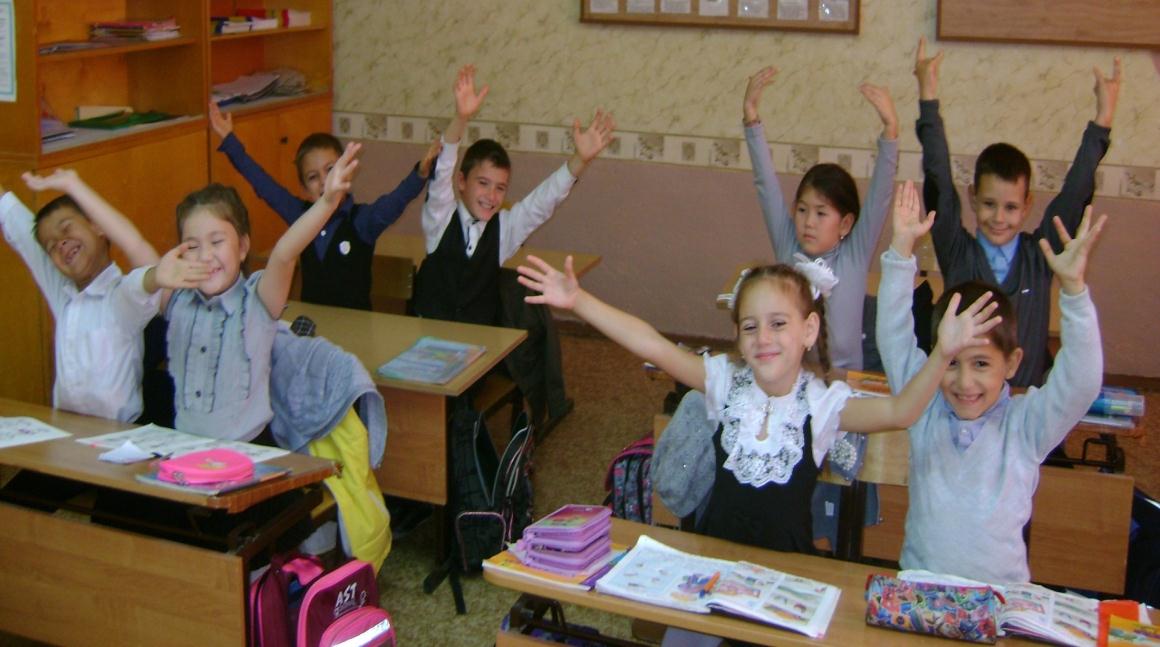 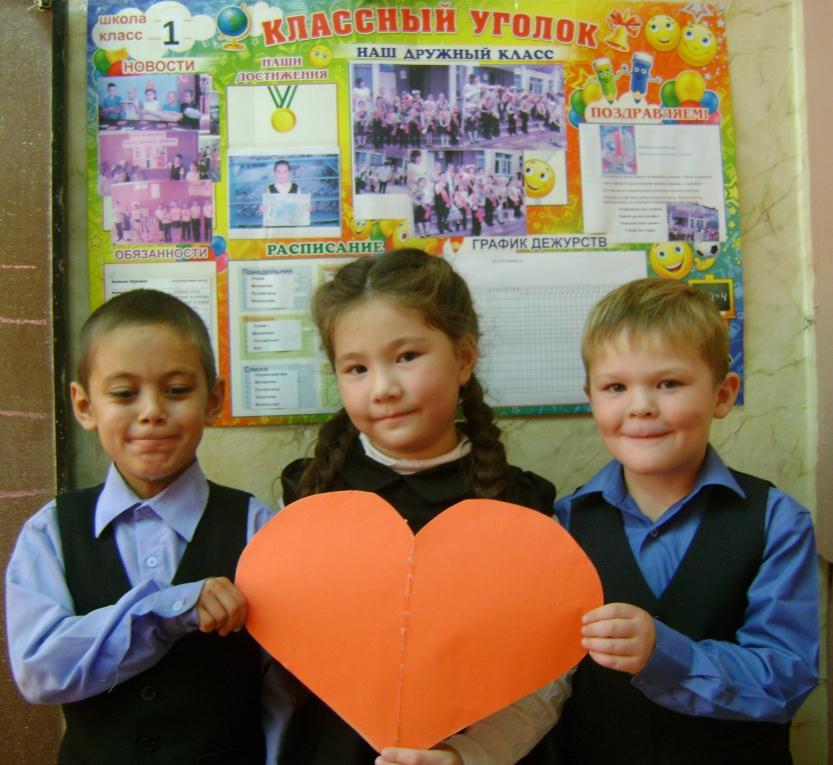 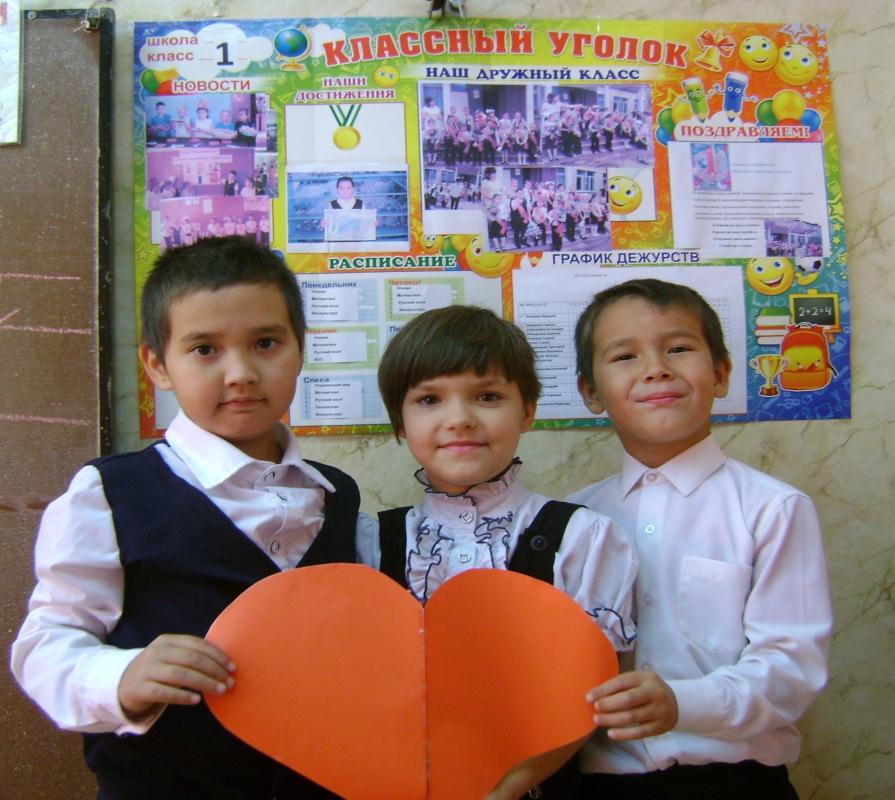 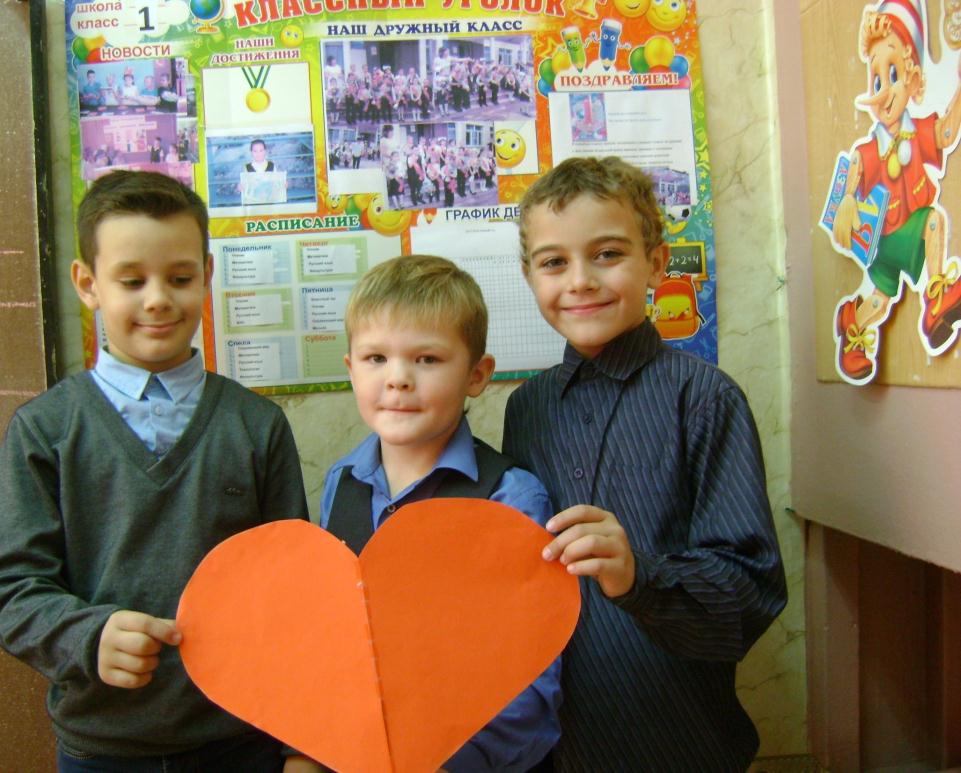 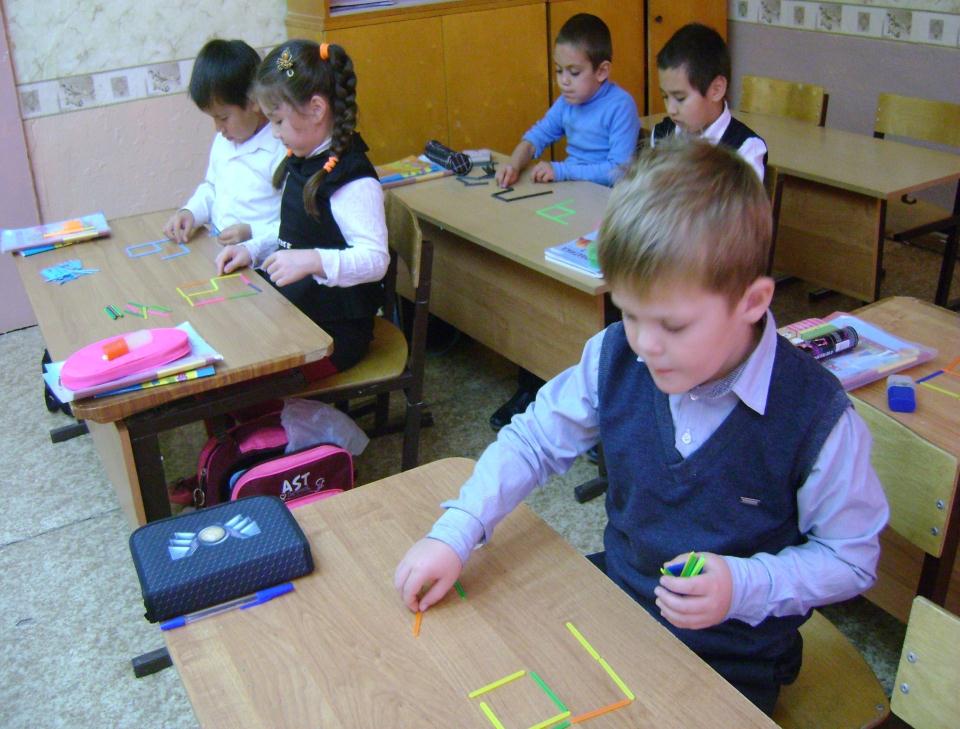 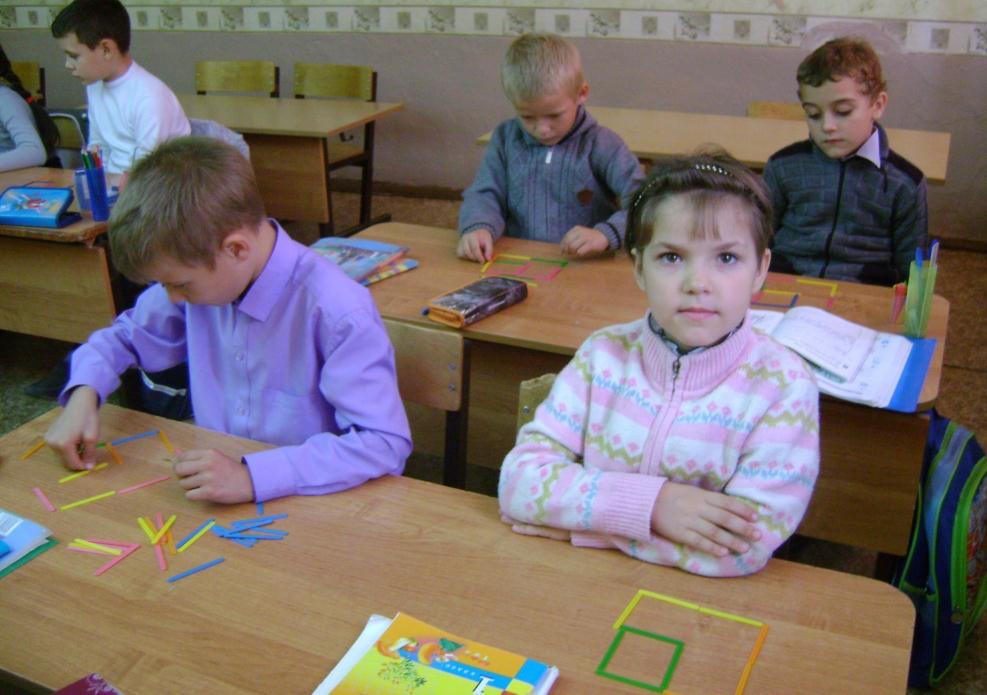 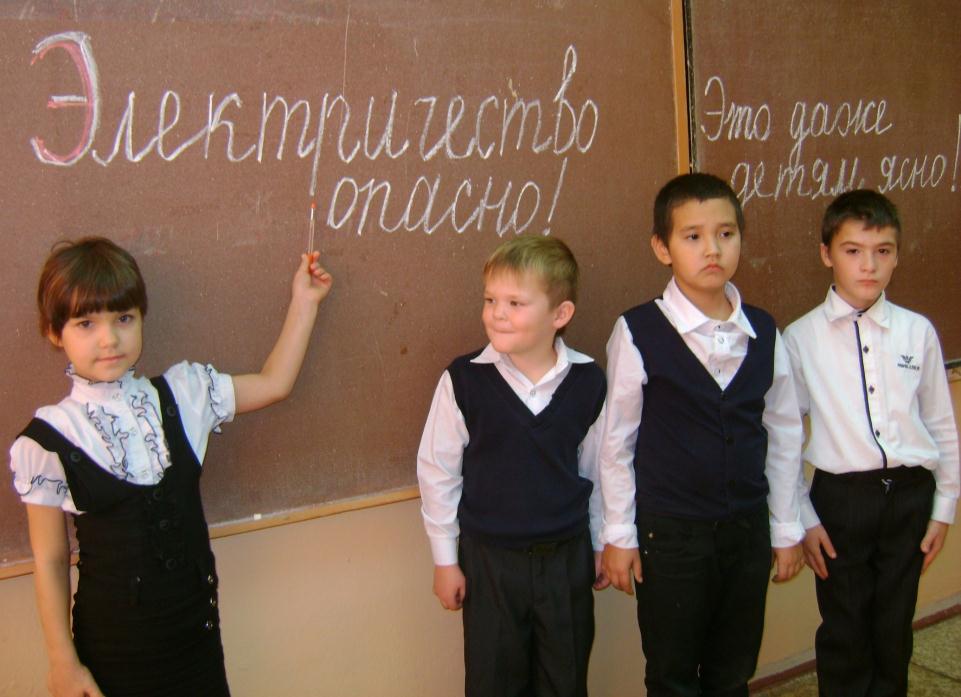 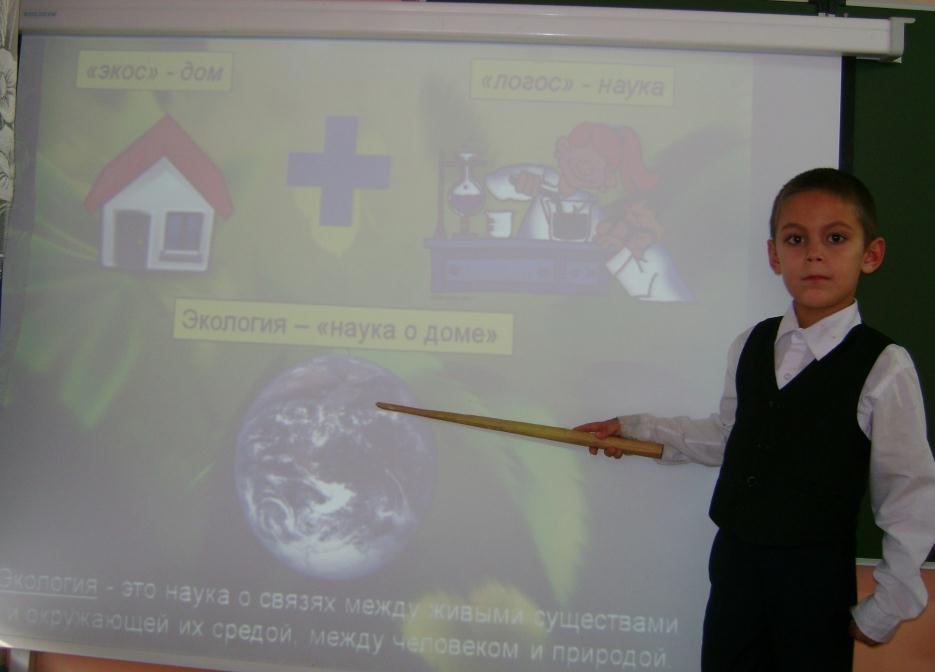 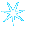 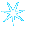 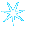 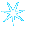 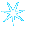 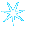 Клятва первоклассника:
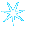 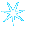 Никогда не ябедничай;
Клянусь перед всеми стараться, здоровым быть, в Степновскую школу ходить!
Клянусь читать т писать я отлично и в ранце носить «хорошо и отлично».
Клянусь я в том, что буду я очень стараться с друзьями моими впредь больше не драться!
Клянусь я ребенком воспитанным быть, не бегать по школе, а шагом ходить.
А если  нарушу я клятву свою, тогда молочный свой зуб отдаю.
Тогда обещаю посуду вечно мыть  и на компьютере играть  я не буду!
Ребенком всегда идеальным я буду и клятвы моей никогда не забуду!
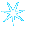 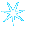 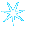 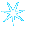 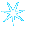 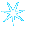 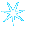 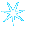 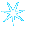 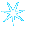 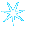 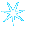 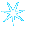 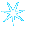 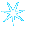 Клятва родителей первоклассника:
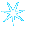 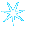 Клянусь (будь я мать или  будь отец)  ребенку всегда говорить «Молодец»;
Клянусь выходить в надлежащие сроки, клянусь не опаздывать я на уроки;
Клянусь я в учебе ребенка «не строить»
Клянусь вместе с ним иностранный освоить;
За двойки клянусь я его не ругать и делать уроки ему помогать;
А если нарушу я клятву мою, тогда последний свой зуб отдаю, тогда моего обещаю ребенка кормить ежедневно вареной сгущенкой;
Тогда идеальным родителем буду и клятвы моей никогда не забуду!
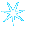 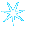 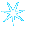 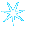 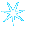 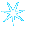 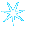 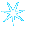 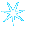 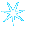 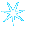 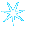 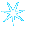 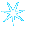 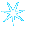 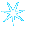 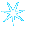 Презентацию  разработала учитель начальных классов 
МКОУ «Степновская СОШ»
 Касанова Светлана Александровна
24.10.2017год.
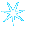 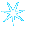 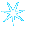 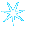 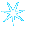 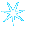 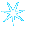 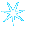 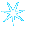 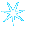